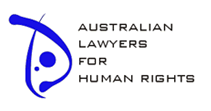 Human Rights in Australia
Anti-terrorism legislation
[Speaker Notes: ALHR - established in 1993 ALHR is a network of Australian lawyers active in practising and promoting awareness of international human rights standards in Australia. ALHR has a national membership of over 1,200 people, with active National, State and Territory committees. Stephen Keim, SC is our current president and is best known for representing Mohamed Haneef in his application for judicial review of a decision to revoke his Australian visa.

Me]
Outline
What are human rights


Anti-terrorism legislation


Human rights protection in Australia
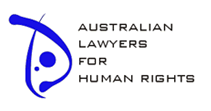 What are human rights?
Pre WWII

The Universal Declaration of Human Rights

The International Covenant on Civil and Political Rights

International Covenant on Economic Social and Cultural Rights
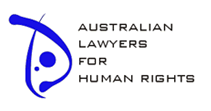 [Speaker Notes: Four freedoms – speech, worship, want and fear
1 January 1942 – human rights became an official war aim
UN – international peace and security and  encouraging respect for human rights and for fundamental freedoms for all without distinction as to race, sex, language, or religion
UDHR - adopted by the UN General Assembly on 10 December 1948; recognition of the inherent dignity and of the equal and inalienable rights of all members of the human family is the foundation of freedom, justice and peace in the world,  it is essential, if man is not to be compelled to have recourse, as a last resort, to rebellion against tyranny and oppression, that human rights should be protected by the rule of law,
ICCPR (in force 1976; 174 parties; Australia ratified 1980) and ICESCR – (in force 1976; 160 parties; Australia ratified 1975)
Customary international law]
Anti-terrorism legislation
Over 50 pieces of legislation since 9/11

Divisions 104 and 105 of the Criminal Code

Control orders

Preventative detention
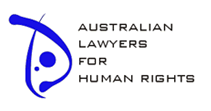 [Speaker Notes: Not made in an emergency.  Copy mainly British laws BUT Britain has HRA and ECHR.  

Proportionality – Powers have lasted longer than both world wars; more people are killed in Australia by people they know at home that are killed by terrorists.  Is therefore the response proportionate?

Not all rights are absolute public emergency which threatens the life of the nation and the existence of which is officially proclaimed.  Britain has done so.

Rights that are absolute: life, torture, slavery, retrospective guilt, recognition as a person before the law and freedom of thought, conscience and religion (but can have Freedom to manifest one's religion or beliefs restrictred for public safety).]
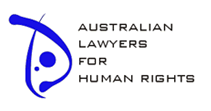 Control orders
being at specified areas or places;
leaving Australia;
remain at specified premises between specified times;
wear a tracking device;
Prohibition or restriction on communicating or associating with specified individuals;
prohibition or restriction on accessing or using specified forms of telecommunication or other technology;
prohibition or restriction on possessing or using specified articles or substances;
prohibition or restriction on the person carrying out specified activities (including work or occupation);
report to specified persons at specified times and places;
allow himself or herself to be photographed;
allow impressions of his or her fingerprints to be taken;
participate in specified counselling or education.
Freedom of movement
Right to liberty
Right to privacy and family life
Freedom of association
Freedom of speech
Right to work
Freedom to practise religion
Restrictions imposed
Human rights violated
[Speaker Notes: be imposed for up to 12 months and may be reissued repeatedly

restrictions to be placed on a person who has not been charged, tried or convicted of an offence of a magnitude only previously seen in relation to a convicted criminal

AFP’) officer may apply to a court for an interim control order at an ex parte hearing. The ex parte nature of the hearing violates the right of the person to be tried in his or her presence and to be informed of the case against him or her

The inter partes proceedings to confirm the order may also violate the right to a fair trial.  The person’s lawyer may obtain a copy of the order and nothing more.  The person is provided with basic information only such as a copy of the statement of facts and an explanation as to why each restriction is necessary. 

The court makes the orders if satisfied on the balance of probabilities that making the order would substantially assist in preventing a terrorist act; or that the person has provided or received training from a listed terrorist organisation

The onus is on the person to prove that the order should be revoked

As a control order may be imposed on a person for receiving training from a terrorist organisation when that may not have been illegal at the time of the training, a person is effectively being punished retrospectively]
Preventative detention
No offence committed just reasonable suspicion certain acts may occur

Arbitrary detention?

Right to a fair trial

Incommunicado detention
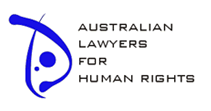 [Speaker Notes: Division 105 of the Code institutes a regime of executive preventative detention.  The object of the Division is to prevent an imminent terrorist attack occurring or to preserve evidence relating to a terrorist attack.  The Code allows for a police officer to detain a person not because there is a reasonable suspicion that an offence has been committed but on the basis that there is a reasonable suspicion that certain acts may occur.  

AFP issues order for first 24 hours then next 24 hours issued by judge or retired judge in personal capacity – never before a court.  No provision for inter partes hearing at any stage.

Can apply to federal court for review but Administrative Decisions (Judicial Review) Act 1977  is not available.  Limited to mandamus, prohibition  or injunction or habeas corpus (narrow procedural grounds).

prevents communication by adult detainees with family, housemates or work colleagues to the extent of advising them that he or she is “safe but is not able to be contacted for the time being.]
Human rights in Australia
The Constitution

The common law and judicial review

Australian Human Rights Commission

 Independent National Security Legislation Monitor Act 2010

Human Rights Framework

UN Human Rights Committee
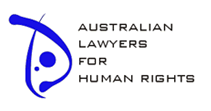 The Constitution
Freedom of religion


Separation of powers


Thomas v Mowbray
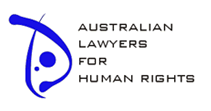 [Speaker Notes: , that whilst s116 prevents the Commonwealth from enacting law that prohibits the doing of acts done in the practice of religion, it does not outlaw the Commonwealth imposing requirements on a person to do things which have nothing to do with religion even if those acts would be contrary to the person’s religious practice.  It has also been held that the free practice of religion is limited by the law, provided that the law does not discriminate against religion generally or conduct which is characteristically religious Krygier v Williams (1912) 15 CLR 366, 369.

In Thomas v Mowbray, (‘Thomas’) the plaintiff argued that Division 104 of the Code conferred non-judicial power on a federal court Thomas v Mowbray (2007) 237 ALR 194. The plaintiff argued that the power to deprive a person of liberty, not as an incident of past unlawful behaviour, but on the basis of future conduct, was inherently non-judicial. The High Court, by majority, upheld the constitutional validity of Division 104, stating that it did not breach Chapter III of the Constitution. Gleeson CJ held that bail and apprehended violence orders were examples of when the judiciary exercised power creating new rights and obligations restrictive of a person’s liberty.

It has been commented that it is improbable that the preventative detention regime will be held to offend the separation of powers as the court would have to find that the power to make the orders is intrinsically an aspect of judicial power and should not be carried out by the executive.  The High Court has accepted indefinite detention by the executive in the context of migration law and is unlikely to be concerned with detention for 48 hours even in relation to persons entitled to be ‘at large’ in the community.  The majority of the High Court has also endorsed the practice of granting non-judicial functions to judicial officers acting in a personal capacity.]
The common law and judicial review
The principle of fundamental rights


Parliamentary supremacy


Legitimate expectation
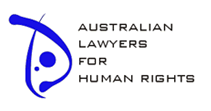 [Speaker Notes: “…courts do not impute to the legislature an intention to abrogate or curtail fundamental rights or freedoms unless such an intention is clearly manifested by unmistakeable and unambiguous language... even the most general words are taken to be ‘subject to the basic rights of the individual’”.
Plaintiff S157/2002 v Commonwealth (2003) 211 CLR 476, [30] (Gleeson CJ).

No HRA or bill.  Treaties influence development of common law but supreme parliament!

“Where a statute or subordinate legislation is ambiguous, the courts should favour that construction which accords with Australia’s obligations under a treaty or international convention to which Australia is a party  That positive statement is an adequate foundation for a legitimate expectation, absent statutory or executive indications to the contrary, that administrative decision-makers will act in conformity with the Convention

The expectation is also again subject to statutory or executive indications to the contrary.  Arguably the anti-terrorism legislation contains such indications, placing the protection of the community from a potential, unproven, terrorist threat above any considerations of the detainee’s human rights]
Australian Human Rights Commission
Power of inquiry


Restrictive definition of human rights


Limited ability to resolve complaints
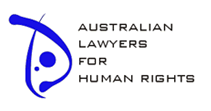 [Speaker Notes: Look at chart

Complain anyway – national inquiries extremely useful]
Other protections
Independent National Security Legislation Monitor

Human Rights Framework

Human rights committee
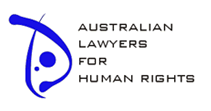 [Speaker Notes: Following recommendations from the Clarke Inquiry after the Haneef case.  First report released end of last year. review of the operation, effectiveness and implications of Australia’s counter‑terrorism and national security Legislation  and other related laws, and consideration whether those laws contain appropriate safeguards for protecting the rights of individuals, remain proportionate to any threat of terrorism or threat to national security or both, and remain necessary

Follow consultation in 2009 which recommended HRA  - framework – education - over time, review legislation, policies and practices to ensure that they appropriately reflect
human rights. Human rights (parliamentary scrutiny) act 2011 - Parliamentary Joint Committee on Human Rights to review new legislation referred to it for compliance - A member of Parliament who proposes to introduce a Bill for an Act into a House of the Parliament must cause a statement of compatibility to be prepared in respect of that Bill.

Since 25 December 1991 individuals in Australia have been able to complain to the HRC, provided that they have exhausted all domestic remedies first.  The expense and difficulty in exhausting all domestic remedies and the non-binding nature of the HRC’s decisions means that this procedure is inadequate to protect human rights violated under the anti-terrorism legislation. Under the First Optional Protocol to the International Covenant on Civil and Political Rights 1966, acceded to on 25 September 1991.]
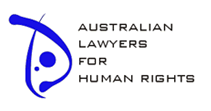 Thank you
Questions?